Dodatne informacije glede vpisa v srednje šoleRazpis za vpis v srednje šole in dijaške domove
3. 2. 2022
Razpis za vpis v srednje šole
https://www.gov.si/teme/vpis-v-srednjo-solo/

Zlasti pomembna Priloga I (med drugim datumi preizkusov nadarjenosti in pripomočki, ki jih morajo imeti s sabo) in Priloga V (za gimnazijce)
Št. razpisanih mest
Št. devetošolcev v osrednjeslovenski regiji v letošnjem šol. letu: 5.626 (lani 5.380) – 246+
Št. razpisanih mest v osrednjeslovenski regiji za naslednje šolsko leto: 6.640 (lani 6.140)
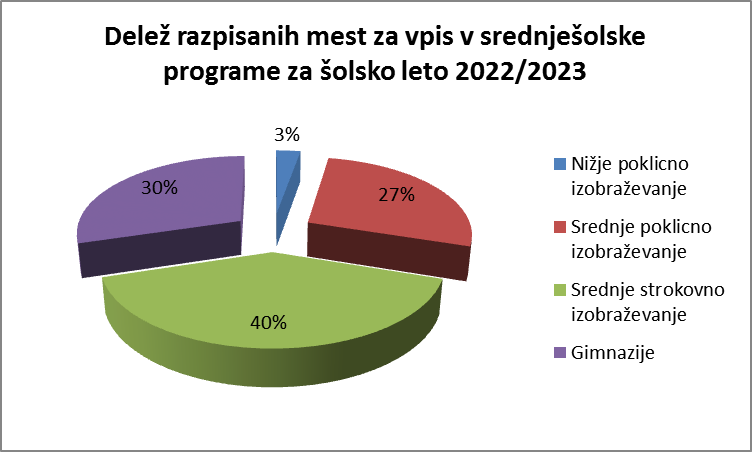 Razlike v številu razpisanih mest (primerjava z lanskim razpisom)
VEČ MEST (po en oddelek več):
BIC – slaščičar, živilsko prehranski tehnik, naravovarstveni tehnik
Roška – ekonomski tehnik
SGGOŠ – gradbeni tehnik
SIC – avtokaroserist, logistični tehnik
Gimnazija Antona Aškerca
VEČ MEST (po dva oddelka več):
SŠ za gastronomijo in turizem – gastronomsko-turistični tehnik
NOVOSTI
Novi programi:
Predšolska vzgoja v Postojni
Tehniška gimnazija na SGGOŠ
Gimnazija na SŠ za gastronomijo in turizem (2 oddelka)
Frizerski tehnik - PTI (+2)

Maturitetni tečaj - iz 3-letne šole ali iz 4-letne tehniške oz. strokovne srednje šole se lahko vpišeš le, če nisi nikoli ponavljal
INFORMATIVNI DNEVI
11. in 12. februar - samo virtualno: spremljajte spletne strani šol

https://www.gov.si/teme/vpis-v-srednjo-solo/ - spletni naslovi vseh srednjih šol z informacijami glede informativnega dneva (ura predstavitve posameznega programa)

Poskrbite, da bodo res spremljali predstavitve!
POMEMBNO
Do 2. marca SAMI oddate prijave za preizkuse nadarjenosti oz. izpolnjene obrazce za športno gimnazijo. Povezava do obrazcev: https://www.gov.si/zbirke/storitve/prijava-za-opravljanje-preizkusov-nadarjenosti-znanja-in-spretnosti-in-izpolnjevanje-posebnih-pogojev-za-vpis/ 
SŠ za oblikovanje in fotografijo LJ – mapa del do 11. 3.!
V primeru preizkusa nadarjenosti v živo – PCT pogoj (samotestiranje v šoli ne velja)
Izpolnjevanje prijavnic za vpis v šoli po 20. 3., OŠ pošlje na SŠ; v primeru karantene?? 
Popravni/predmetni izpiti konec 9.r. niso priporočljivi …
Štipendije za deficitarne poklice – razpis (odprt od 13. 6. do 23. 9. 2022)
Nabor poklicev:
Kamnosek				Gastronom hotelir
Izdelovalec kovinskih konstrukcij	Steklar in tehnik steklarstva
Oblikovalec kovin – orodjar		Tesar
Elektrikar				Tapetnik
Avtokaroserist			Dimnikar
Pek					Gozdar
Slaščičar				Pečar – pol. keram. oblog
Izvajalec suhomontažne gradnje 	Slikopleskar-črkoslikar
Mehatronik operater	 	Mesar 	
Inštalater strojnih instalacij		Mizar
Zidar				Klepar-krovec